Tekninen viestintä12.02.2013
Ohjelmointia teknisille viestijöille
MUISTIN VIRKISTYKSEKSI
Tekstifunktioiden avulla voit muokata tekstiä haluamaasi muotoon esim. käyttäjän syöttämää tekstiä tarkastellessasi



Tekstifunktioita voit käyttää myös kun haluat varmistua että käyttäjän syöttämä teksti tulostuu tai tallentuu oikeassa muodossa
nimi = input("Kerro nimesi: ").strip()
if nimi.lower() == "stan lee":
    print("Excelsior!")
else:
    print("Moi {}, mitä kuuluu?".format(nimi.title()))
MUISTIN VIRKISTYKSEKSI
Pythonissa on monia erityyppisiä sarjoja:
Merkkijonot 
Listat
Numerosarjat
Sarjoja voi tarkastella ja vaikkapa tulostaa kätevästi järjestysnumeroiden avulla
sarja = "Saippuakivikauppias"
print (sarja[5])
print (sarja[:11:1])
print (sarja[7::1])
MUISTIN VIRKISTYKSEKSI
index()-funktion avulla sarjasta voi etsiä haluamansa kohdan josta aloittaa tai johon päättää tulostaminen
email = "mika@mikahimself.com"
print (email[email.index("@") + 1::1])
MUISTIN VIRKISTYKSEKSI
Totuusarvojen avulla voit vertailla arvoja, merkkijonoja, käyttäjän syötteitä tai muita elementtejä Pythonissa
Python käyttää vertailuun kahta totuusarvoa, True ja False
x > y	x on suurempi kuin y
x < y	x on pienempi kuin y
x == y	x:n arvo on sama kuin y:n arvo
x != y	x:n arvo on eri kuin y:n arvo
x >= y	x on suurempi tai yhtä suuri kuin y
x <= y	x on pienempi tai yhtä suuri kuin y
MUISTIN VIRKISTYKSEKSI
Python-ohjelmat reagoivat käyttäjän syötteisiin tai muuhun ohjelmassa käytettävään tietoon ohjausrakenteiden avulla
Tavallisin ohjausrakenne on if-lause, jota voi täydentää elif- ja else-lauseilla
if-, elif-, ja else-lauseiden sisällä on mahdollista käyttää toisia if-, elif-, ja else-lauseita, jos sisältöä on tarpeen tarkentaa vielä tarkemmin
LOOGISET OPERAATTORIT
Ehtoja voi tarkentaa yhdistelemällä useita ehtoja ehtolauseeseen loogisten operaattoreiden not, and ja or avulla
Not-operaattori palauttaa arvon tosi, kun ehtolauseen ehto on epätosi:
nimi1 = "Matti"
nimi2 = "Teppo"

if not nimi1 == nimi2:
    print ("Nimi 1 ei ole sama kuin nimi 2")

>>> Nimi 1 ei ole sama kuin nimi 2
LOOGISET OPERAATTORIT
and-operaattorin avulla ehdossa voi käyttää kahta tai useampaa tarkistettavaa arvoa
and-operaattori palauttaa arvon tosi vain silloin kun molemma tarkistettavat arvot toteutuvat
numero1 = 512
numero2 = 1024

if numero1 > 500 and numero2 > 1000:
    print ("Numero 1 on yli 500 ja numero 2 yli 1000")

>>> Numero 1 on yli 500 ja numero 2 yli 1000
LOOGISET OPERAATTORIT
Operaattoreita on mahdollista yhdistellä, jos esim. halutaan tarkistaa jääkö joku ehto toteutumatta
numero1 = 512
numero2 = 768

if not (numero1 > 500 and numero2 > 1000):
    print ("Numero 1 on alle 500 tai numero 2 alle 1000")

>>> Numero 1 on alle 500 tai numero 2 alle 1000
LOOGISET OPERAATTORIT
or-operaattorin avulla voi tarkastaa toteutuuko joku (tai kaikki) ehtolauseessa käytetyistä ehdoista





or-operaattori palauttaa arvon epätosi vain jos yksikään ehdoista ei toteudu
numero1 = 512
numero2 = 768

if numero1 > 500 or numero2 > 1000:
    print ("Numero 1 on yli 500 tai numero 2 yli 1000")

>>> Numero 1 on yli 500 tai numero 2 yli 1000
LOOGISET OPERAATTORIT
Kaikkia operaattoreita on mahdollista käyttää yhdessä ehtolauseissa tarkkojen ehtojen muodostamiseksi:
n1 = 512
n2 = 768

if (n1 > 500 and n2 > 1000) or (n1 > 500 and n2 > 700):
    print("Mahtaako tämä tulostua?")

if not((n1 > 500 and n2 > 1000) or (n1 > 500 and n2 > 700)):
    print("...vai tulostuuko tämä?")
HARJOITUS: LOOGISET OPERAATTORIT
Tee megavisa osoitteessa: https://goo.gl/forms/eGcfJ6ASHmy1WHHN2
Tekninen viestintä12.02.2013
Tietorakenteet
TIETORAKENTEET
Tietoja ei useimmiten kannata tallentaa useisiin yksittäisiin muuttujiin
Tehokkaampi tapa tallentaa tietoja on käyttää Pythonin sisäänrakennettuja tietorakenteita:
Listat
Monikot
Sanakirjat
LISTA
Lista on ehkä yleisin Pythonissa käytetty tietorakenne
Listoihin voi tallentaa useita, tarvittaessa erityyppisiäkin, arvoja
kirjaimet = ["A", "B", "C"]
muuttujat = [nimi1, nimi2, nimi3]
numerot = [3, 5, 8, 13, 21]
sekamelska = ["A", "C", 4, nimi1, True]
LISTA
Pythonin listat ovat sarjoja. Listojen elementtejä voi siis hakea järjestysnumeron perusteella


Listoista voi lukea useita elementtejä kerralla:
sekamelska = ["A", "C", 4, 3, True]
print (sekamelska[3])
>>> 3
print (sekamelska[:3:1])
>>> ['A', 'C', 4]
LISTA
Listan tietoja voi tarkastella in-operaattorin avulla



Koska in-operaattori palauttaa totuusarvon, voi in-operaattoria käyttää ohjausrakenteissa
ostokset = ["Pekoni", "Pavut", "Kananmunat"]
"Pekoni" in ostokset
>>> True
"Tofu" in ostokset
>>> False
if "Pekoni" in ostokset:
   print("Mmmm, pekonia")
LISTA
Listat, toisin kuin esim. merkkijonot, ovat muokattavissa
Listojen sisältöä voi muokata esim. järjestysnumeron avulla
sekamelska = ["A", "C", 4, 3, True]
sekamelska[1] = "D"
print (sekamelska)
>>> ['A', 'D', 4, 3, True]
LISTOJEN MUOKKAAMINEN
Listoihin on helppo lisätä sisältöä append()-funktion avulla:
Ostoslista
[0] "Pekonia"
[1] "Kananmunia"
[2] "Tomaattia"
[3] "Papuja"
[4]
[5]
Ostoslista
[0] "Pekonia"
[1] "Kananmunia"
[2] "Tomaattia"
[3] "Papuja"
[4] "Salmiakkia"
[5] "Huuhkaja"
ostoslista.append("Salmiakkia")
ostoslista.append("Huuhkaja")
LISTOJEN MUOKKAAMINEN
pop()- ja remove() -funktioilla voit poistaa elementtejä listalta:
Ostoslista
[0] "Pekonia"
[1] "Kananmunia"
[2] "Tomaattia"
[3] "Papuja"
[4] "Salmiakkia"
[5] "Huuhkaja"
Ostoslista
[0] "Pekonia"
[1] "Kananmunia"
[2] "Tomaattia"
[3] "Papuja"
[4] "Huuhkaja"
ostoslista.remove("Salmiakkia")
Ostoslista
[0] "Pekonia"
[1] "Kananmunia"
[2] "Tomaattia"
[3] "Papuja"
[4] "Huuhkaja"
Ostoslista
[0] "Pekonia"
[1] "Tomaattia"
[2] "Papuja"
[3] "Huuhkaja"
ostoslista.pop(1)
LISTOJEN MUOKKAAMINEN
Listan järjestelyyn voit käyttää sort()- ja reverse()-aliohjelmia
Ostoslista
[0] "Huuhkaja"
[1] "Kananmunia"
[2] "Papuja"
[3] "Pekonia"
[4] "Tomaattia"
[5] "Salmiakkia"
Ostoslista
[0] "Pekonia"
[1] "Kananmunia"
[2] "Tomaattia"
[3] "Papuja"
[4] "Salmiakkia"
[5] "Huuhkaja"
ostoslista.sort()
ostoslista.sort(reverse=True)

reverse=True parametri järjestää listan käänteiseen aakkos- tai numerojärjestykseen
Ostoslista
[0] "Huuhkaja"
[1] "Salmiakkia"
[2] "Papuja"
[3] "Tomaattia"
[4] "Kananmunia"
[5] "Pekonia"
Ostoslista
[0] "Pekonia"
[1] "Kananmunia"
[2] "Tomaattia"
[3] "Papuja"
[4] "Salmiakkia"
[5] "Huuhkaja"
ostoslista.reverse()
Huom! reverse() ei muokkaa listaa käänteiseen aakkosjärjestykseen, vaan vain kääntää listan senhetkisen järjestyksen.
LISTA
Listoja voi yhdistää toisiinsa + -operaattorin avulla
ostokset = ["Pekoni", "Pavut", "Kananmunat"]
toisetOstokset = ["Hamsteri", "Jääraappa"]
ostokset = ostokset + toisetOstokset

ostokset = ostokset + ["Jadeapina", "Omenamehu"]
LISTA
Koska listojen tietotyyppejä ei ole rajoitettu, voivat listat sisältää myös listoja




Sisäkkäisten listojen avulla toisiinsa liittyvät tiedot voi tallentaa samaan sisempään listaan
elokuvat = [
            ["Shaun of the Dead", 2004, 7.9, 99],
            ["Hot Fuzz", 2007, 7.9, 116],
            ["The World's End", 2013, 7.0, 109]
           ]
LISTA
Tiedonhaku onnistuu kaksinkertaisen järjestysnumeron avulla
Ensimmäinen numero määrittää mitä sisemmistä listoista tarkastellaan ja toinen numero mitä sisemmän listan kohtaa tarkastellaan:
elokuvat = [["Shaun of the Dead", 2004, 8.0, 99],
            ["Hot Fuzz", 2007, 7.9, 116],
            ["The World's End", 2013, 7.0, 109]]

print(elokuvat[1])
>>> ['Hot Fuzz', 2007, 7.9, 116]
print(elokuvat[1][0])
>>> Hot Fuzz
print(elokuvat[2][1])
>>> 2013
LISTA
Koska sisäkkäisten listojen käyttö perustuu siihen, että sisemmän listan tiedot tallennetaan aina samalle paikalle, ohjelmissa täytyy varmistua ettei poikkeuksia voi tapahtua
Sisäkkäisten listojen käyttö vaatii myös sen että tallennettavien tietojen järjestys on dokumentoitu, etenkin jos tallennettavia tietoja on useita
elokuvat = [["Shaun of the Dead", 2004, 8.0, 99],
            ["Hot Fuzz", 2007, 7.9, 116],
            ["The World's End", 2013, 109, 7.0]]
MINIPROJEKTI: KEINOÄLYPORTSARI
Johtaja Mahamies pyörittää sivubisneksenä ravintolaa, muttei haluaisi maksaa palkkaa portsareille
Johtaja tarvitsee siis ohjelman, joka tarkastaa onko ravintolaan sisään pyrkivä asiakas VIP-listalla ja päästää vain Erittäin Tärkeät Henkilöt™ sisään
Jotta ravintolan tulovirta parantuisi, keinoälyn tulee kuitenkin ehdottaa  VIP-listalle liittymistä jokaiselle asiakkaalle, jota se ei tunnista, mutta myös tarjota jo listalla oleville mahdollisuus poistua listalta
HARJOITUS: LISTAT
Tee megavisa osoitteessa:
https://goo.gl/forms/Jg8GqZNAWitAZlkx1
HARJOITUS: LISTAT
Listojen käsittelyä:
Laadi ostoslista, joka sisältää ainakin maitoa, hammastahnaa, appelsiinimehua, salmiakkia ja kahvia. Tulosta lista.
Järjestä lista aakkosjärjestykseen ja tulosta lista.
Lisää ostoslistalle kvinoaa ja poista salmiakki listalta. Järjestä lista uudelleen ja tulosta se
Tulosta listan toinen, kolmas ja neljäs tuote
Kysy käyttäjältä minkä tuotteen tämä haluaisi lisätä ostoslistalle. Lisää tuote ostoslistalle vain, jos tuote puuttuu listalta. Tulosta lista.
Kerro käyttäjälle mitä tuotteita ostoslistalla on. Kysy käyttäjältä minkä tuotteen tämä haluaisi poistaa listalta ja poista tuote listalta. Tulosta lista.
MONIKKO (TUPLE)
Toinen yleinen listatyyppi Pythonissa on monikko
Monikkon sisältöä voi tarkastella samoin tavoin kuin listan sisältöä
fibonacci = (0,1,1,2,3,5,8,13,21,34,55)
MONIKKO (TUPLE)
Kun monikko on määritetty, sen sisältöä ei enää voi muokata
Monikkoa käytetään listoihin, joiden ei ole tarkoitus muuttua sen jälkeen kun ne on luotu
Monikko on kevyempi listatyyppi kuin lista
MONIKKO (TUPLE)
Voit muuntaa listan monikoksi tuple()-funktion avulla


...tai monikon listaksi list()-funktion avulla
fibonacciLista = [0,1,1,2,3,5,8,13,21,34,55]
fibonacciMonikko = tuple(fibonacciLista)
lukuMonikko = (2,4,8,16,32,64,128,256,512,1024)
lukuLista = list(lukuMonikko)
SANAKIRJA
Kolmas tapa tallentaa tietoa on sanakirjan käyttäminen
Sanakirjoissa tieto tallennetaan ja tietoa noudetaan avain-arvo –parien avulla
Sanakirjojen avaimia ei voi muokata sen jälkeen kun ne on määritetty, mutta avaimiin liittyviä arvoja voi muuttaa
SANAKIRJA
hahmot = {"Simon":"Tim Birdsley", 
          "Jessica":"Daisy Steiner", 
          "Nick":"Mike Watt",
          "Mark":"Brian Topp"}

# arvon hakeminen
print(hahmot["Simon"])

# arvon muuttaminen
hahmot["Simon"] = "Tim Bisley"

# arvon lisääminen
hahmot["Julia"] = "Marsha Klein"

# arvon poistaminen
hahmot.pop("Nick")
SANAKIRJA
Sanakirjan arvot eivät tallennu järjestyksessä, vaan tietoja voi hakea vain avaimen avulla
Avainlistan saa noudettua keys()-funktiolla
hahmot = {"Simon":"Tim Bisley", 
          "Jessica":"Daisy Steiner", 
          "Nick":"Mike Watt",
          "Mark":"Brian Topp"}

print(hahmot.keys())
>>> dict_keys(['Jessica', 'Nick', 'Simon', 'Mark'])
SANAKIRJA
Koska avainlista on lista, voit käyttää in-operaattoria virheiden ehkäisyyn tietoja haettaessa
hahmot = {"Simon":"Tim Bisley", 
          "Jessica":"Daisy Steiner", 
          "Nick":"Mike Watt",
          "Mark":"Brian Topp"}

if "Simone" in hahmot.keys():
   print(hahmot["Simone"])
else:
   print("Annetulla avaimella ei löytynyt tietoja")
SANAKIRJA
Yhdistämällä sanakirjan ja listan, voit tallentaa yhden avaimen taakse useita tietoja:





Ainoa hankaluus listoja käytettäessä (taas kerran) on, että tallennettavien tietojen järjestys voi olla hankala muistaa
elokuvat = {
            "Shaun of the Dead": [2004, 7.9, 99],
            "Hot Fuzz": [ 2007, 7.9, 116],
            "The World's End": [2013, 7.0, 109]
            }
print(elokuvat["Hot Fuzz"])
>>> [2007, 7.9, 116]
print(elokuvat["Hot Fuzz"][1])
>>> 7.9
SANAKIRJA
Käyttämällä sanakirjojen sisällä sanakirjoja arvojen tallentamiseen, tietojen noutaminen helpottuu:
elokuvat = {
            "Shaun of the Dead": {"vuosi":2004, "imdb":8.0, "kesto":99},
            "Hot Fuzz": {"vuosi":2007, "imdb":7.9, "kesto":116},
            "The World's End": {"vuosi":2013, "imdb":7.0, "kesto":109}
            }
print(elokuvat["Hot Fuzz"])
print(elokuvat["Hot Fuzz"]["imdb"])
MINIPROJEKTI: KEIKKALIPPUKAUPPA
Johtaja Mahamies haluaisi karsia keikkapaikkansa kulurakennetta
Jotta johtaja voisi irtisanoa lipunmyyjät, hän tarvitsee toimivan lippukauppaohjelman jolla korvata ihmismyyjät
Ohjelman tulee:
kertoa käyttäjälle mitä keikkoja ohjelmassa on lähiaikoina
kysyä mille keikalle käyttäjä haluaa lippuja
kertoa käyttäjälle lippujen hinta
kysyä kuinka monta lippua käyttäjä haluaa
kertoa käyttäjälle lippujen yhteishinta tai ilmoittaa jos keikalle ei ole saatavissa käyttäjän haluamaa määrää lippuja
HARJOITUS: SANAKIRJAT
Sanakirjojen käsittely:
Laadi sanakirja, jossa on lista opiskelijoista ja heidän kurssiarvosanoista. Tulosta sanakirja.
Tulosta opiskelijoiden nimet aakkosjärjestyksessä
Tulosta sanakirja ja anna käyttäjälle mahdollisuus lisätä opiskelija ja tämän arvosana listalle, tai poistaa opiskelija listalta
Tekninen viestintä12.02.2013
Silmukat
SILMUKAT
Silmukat ovat useimpien ohjelmointikielten peruselementti
Silmukoiden avulla ohjelman saa toistamaan tietyn tehtävän useita kertoja ilman että ohjelmaan tarvitsee kirjoittaa useita koodirivejä
WHILE-SILMUKKA
While-silmukka on yksi Pythonin sisäänrakennetuista silmukoista
While-silmukka toistaa jotain tiettyä tehtävää, kunnes silmukasta poistumiseen vaadittava ehto täyttyy.
Ohjelma voi esim. kysyä käyttäjältä salasanaa niin monta kertaa, että käyttäjä kirjoittaa salasanan oikein
Onko vielä ruokaa?
Kyllä
Ei
SYÖ!
WHILE-SILMUKKA
While-silmukka on hyödyllinen erityisesti silloin kun ohjelman laatija ei voi etukäteen tietää kuinka monta joku tietty toiminto tulee suorittaa ennen kuin ohjema saa halutun arvon
While-silmukka on avuksi esim. pyydettäessä käyttäjältä syötteitä
WHILE-SILMUKKA
Silmukka määritetään while-operaattorilla ja siihen liittyvällä ehdolla
Kohdatessaan while-operaattorin, Python tarkastaa ehdon
Jos ehto on tosi Python toistaa while-silmukan sisällä olevan koodilohkon ja tarkastaa sen jälkeen onko ehto edelleen tosi
while True:
	print("Moikka!")
>>> 'Moikka’
>>> 'Moikka'
>>> 'Moikka'
>>> 'Moikka'
>>> 'Moikka'
>>> 'Moikka'
>>> 'Moikka'
>>> 'Moikka'
>>> 'Moikka'
>>> 'Moikka'
…
WHILE-SILMUKKA
nimi = input("Kerro nimesi: ").strip()

if len(nimi) == 0:
    nimi = input("Nimi ei voi olla tyhjä. Kerro nimesi: ").strip()

print("Moi {}".format(nimi))
WHILE-SILMUKKA
nimi = input("Kerro nimesi: ").strip()

while len(nimi) == 0:
    nimi = input("Nimi ei voi olla tyhjä. Kerro nimesi:").strip()

print("Moi {}".format(nimi))
WHILE-SILMUKKA
While-silmukassa voi suorittaa myös tietyn määrän jotain haluttua toimintoa käyttämällä muuttujaa laskurina
Kun laskuri-muuttujan arvo saavuttaa halutun rajan, silmukan suorittaminen päättyy
print(0)
print(1)
print(2)
print(3)
…
print(99)
print(100)


VS

numero = 1

while numero <= 100:
    print(numero)
    numero = numero + 1
WHILE-SILMUKKA
Silmukan päättävänä arvona voi olla myös käyttäjältä kerättävän tiedon määrä
Kun tiedot tallentaa listaan, silmukasta poistuminen käy listan pituutta seuraamalla:
kevaanKurssit = []

while len(kevaanKurssit) < 5:
   kurssi = input("Lisää kurssi, jonka aiot suorittaa: ")
   kevaanKurssit.append(kurssi)

print ("Kevään ohjelmassa on nyt kurssit: {}".format(kevaanKurssit[::1]))
WHILE-SILMUKKA
Käyttämällä silmukassa ehtoja, toistosta – esimerkiksi tietojen keräämisestä – voi tehdä älykkäämpää
kevaanKurssit = []

while len(kevaanKurssit) < 3:
   kurssi = input("Lisää kurssi, jonka aiot suorittaa: ")
   if kurssi not in kevaanKurssit:
       kevaanKurssit.append(kurssi)

print ("Kevään ohjelmassa on nyt kurssit: {}".format(kevaanKurssit[::1]))
WHILE-SILMUKKA
Silmukkaa laadittaessa täytyy varmistaa, että silmukan ei täyty ennenaikaisesti
Jos tarkistettava arvo on määritetty silmukan ehtoa vastaavaksi jo etukäteen silmukan sisällä olevaa koodilohkoa ei suoriteta koskaan
vastaus = ""
while vastaus != "Siksi":
    vastaus = input("Miksi? ")
print ("Ohjelma loppui")

VS.

vastaus = "Siksi"
while vastaus != "Siksi":
    vastaus = input("Miksi? ")
print ("Ohjelma loppui")
WHILE-SILMUKKA
Toisaalta, silmukoita käytettäessä tulee myös varmistaa, että silmukan suorittaminen päättyy
nro = 1
while nro != 100:
  print("Laskuri:{}".format(nro))
  nro = nro + 2
WHILE-SILMUKKA
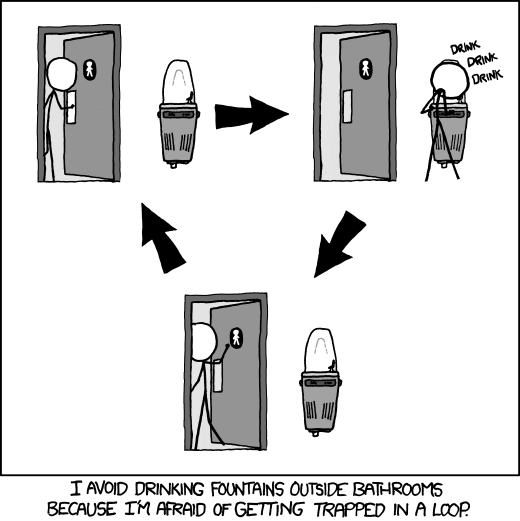 http://xkcd.com/986/
Miniprojekti: Keinoälylapsi
Johtaja Mahamiehen hoivavietti on karannut käsistä
Rakennetaan johtajalle kaksivuotiasta lasta simuloiva tekoäly, jotta johtaja välttyisi vaipanvaihdolta, mutta silti saisi tuntumaa lasten kanssa elämiseen
Miniprojekti: Keinoälylapsi
import random

kysymykset = ["Mitä dinosauruksille tapahtui? ", "Miksi taivas on sininen? ", "Onko hirviöitä olemassa? "]

kysymys = random.choice(kysymykset)
vastaus = input(kysymys).lower().strip()

while vastaus != "siksi":
    vastaus = input("Miksi? ").lower()

print("Ai joo, selvä.")
HARJOITUS: WHILE-SILMUKKA
Laadi while-silmukkaa ja listaa käyttäen lottoarvontaa simuloiva ohjelma, joka:
Arpoo numeroita väliltä 1-40 kunnes ohjelma on saanut arvottua seitsemän eri numeroa listalle
Tulostaa arvotut numerot näytölle
HARJOITUS: WHILE-SILMUKKA
Laadi while-listaa käyttäen aiemmin tehdystä numeronarvausohjelmasta uusi versio, joka:
Pyytää käyttäjää arvaamaan tietokoneen arpoman numeron väliltä 1-20
Kertoo käyttäjälle oliko tämän arvaus suurempi vai pienempi kuin oikea luku, jos käyttäjä arvaa vääriin
Pyytää käyttäjää arvaaman numeroa siihen asti että tämä vastaa oikein
HARJOITUS: WHILE-SILMUKKA
Laadi while-silmukkaa ja sanakirjaa käyttäen ohjelma:
Johon on tallennettu kolmen käyttäjän käyttäjätunnus ja salasana
Joka kysyy käyttäjältä käyttäjätunnusta ja salasanaa kunnes käyttäjä syöttää oikeat tiedot
	TAI
Yrittää syöttää väärän tiedon viisi kertaa